SCRUM: USO DE METODOLOGIAS ÁGEIS NA GESTÃO DE EQUIPES DE APOIO À EDUCAÇÃO A DISTÂNCIA
Ricardo Werlang - UCEFF - ricardowerlang@uceff.edu.br
Silviane Lawall Soares - UCEFF - silviane@uceff.edu.br
Jhon Lenon Ozório Alves - UCEFF - jhon@uceff.edu.br
Beatriz Moesch - UCEFF - beatriz.nead@uceff.edu.br
Matheus Martins Holscher - UCEFF - matheus.nead@uceff.edu.br
SOBRE A UCEFF
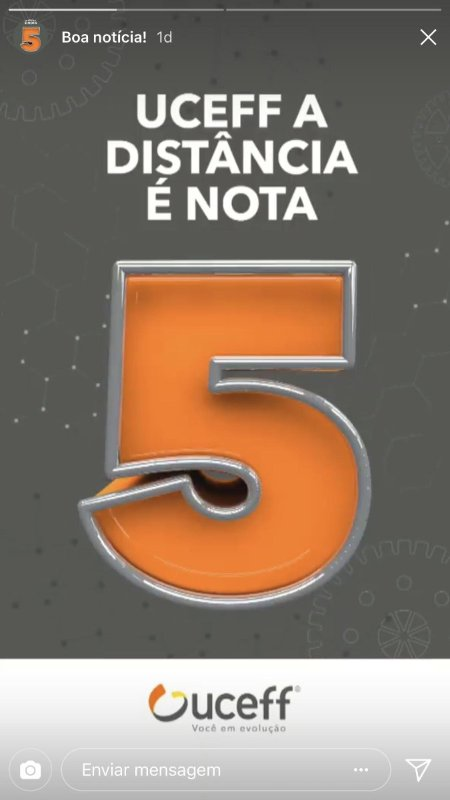 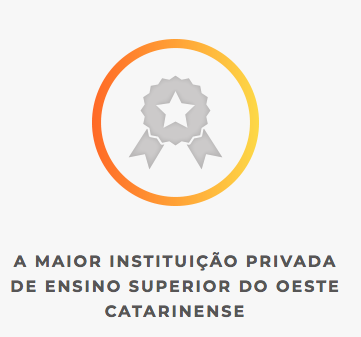 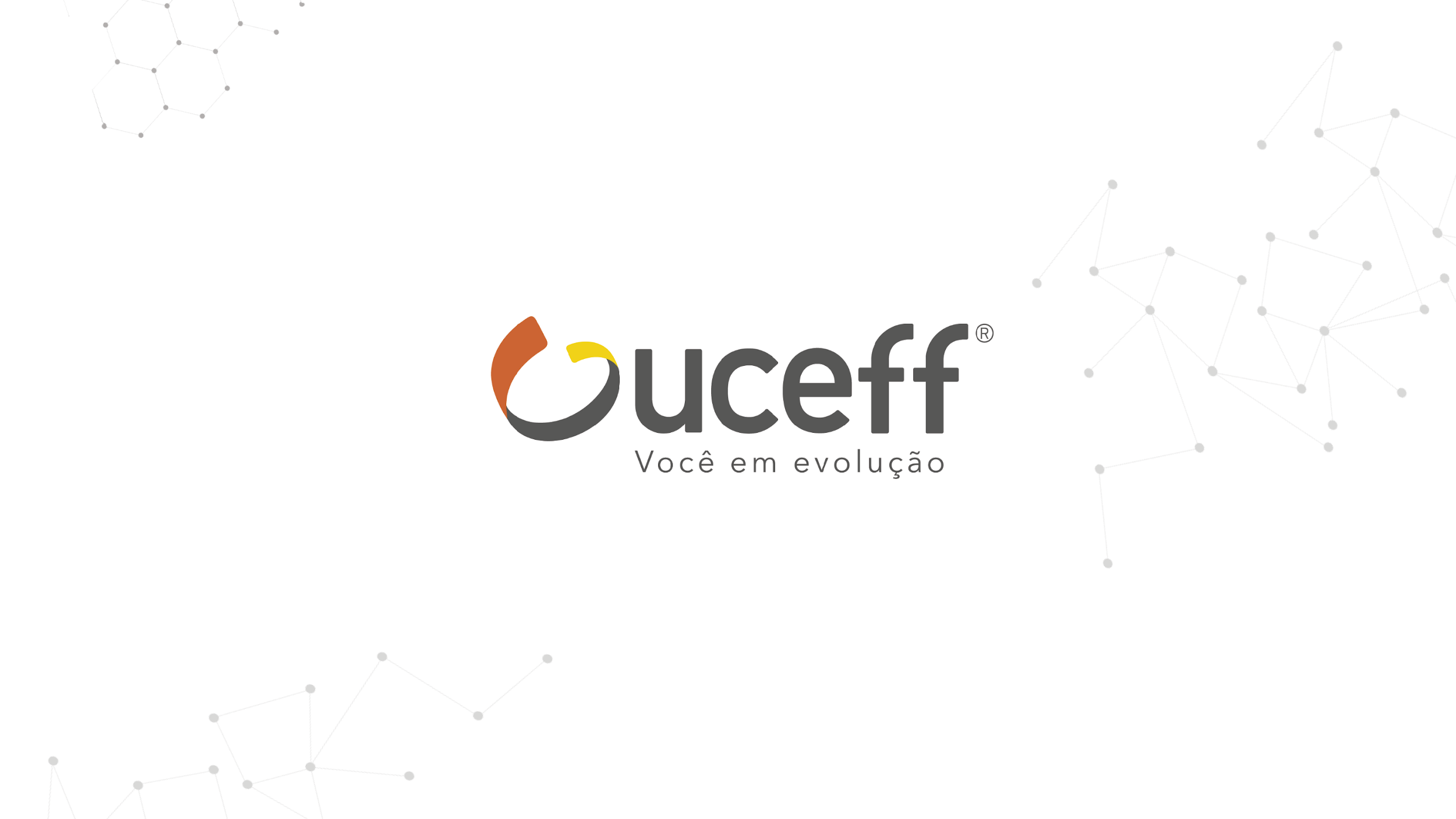 Unidade Central - Chapecó - SC
Centro Universitário - Itapiranga - SC
Campus Palmital - Chapecó - SC
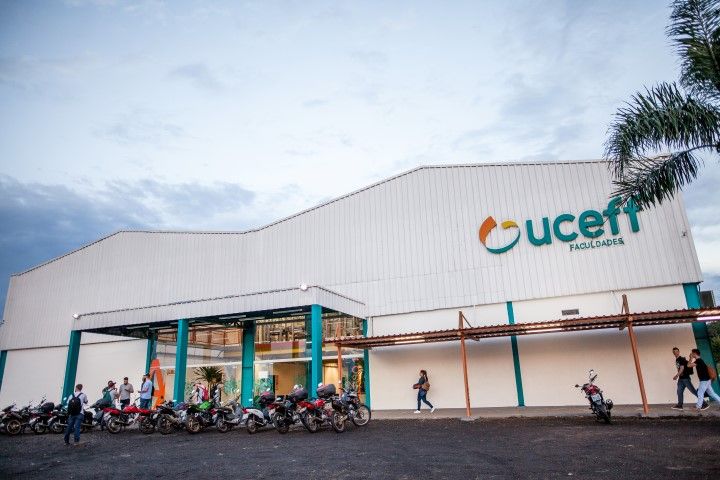 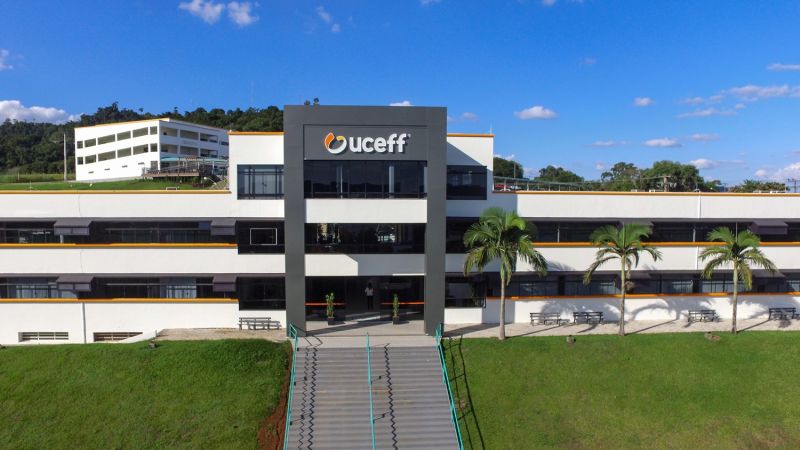 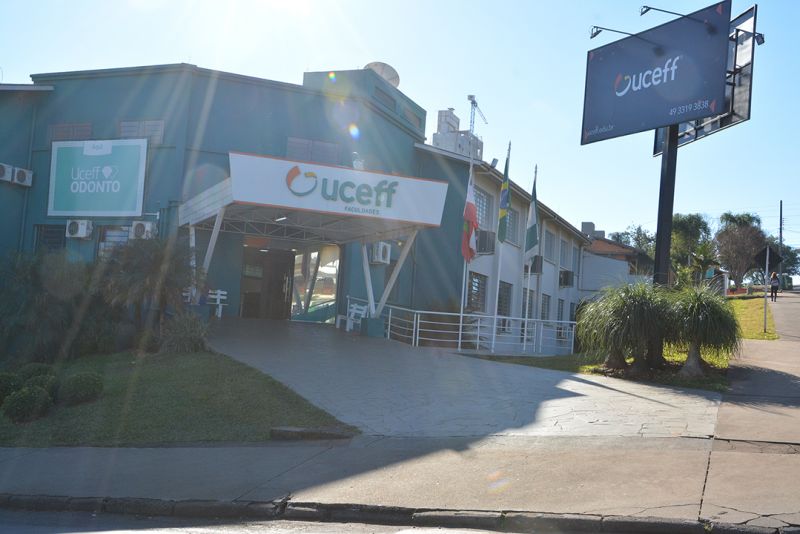 UCEFF E A EAD
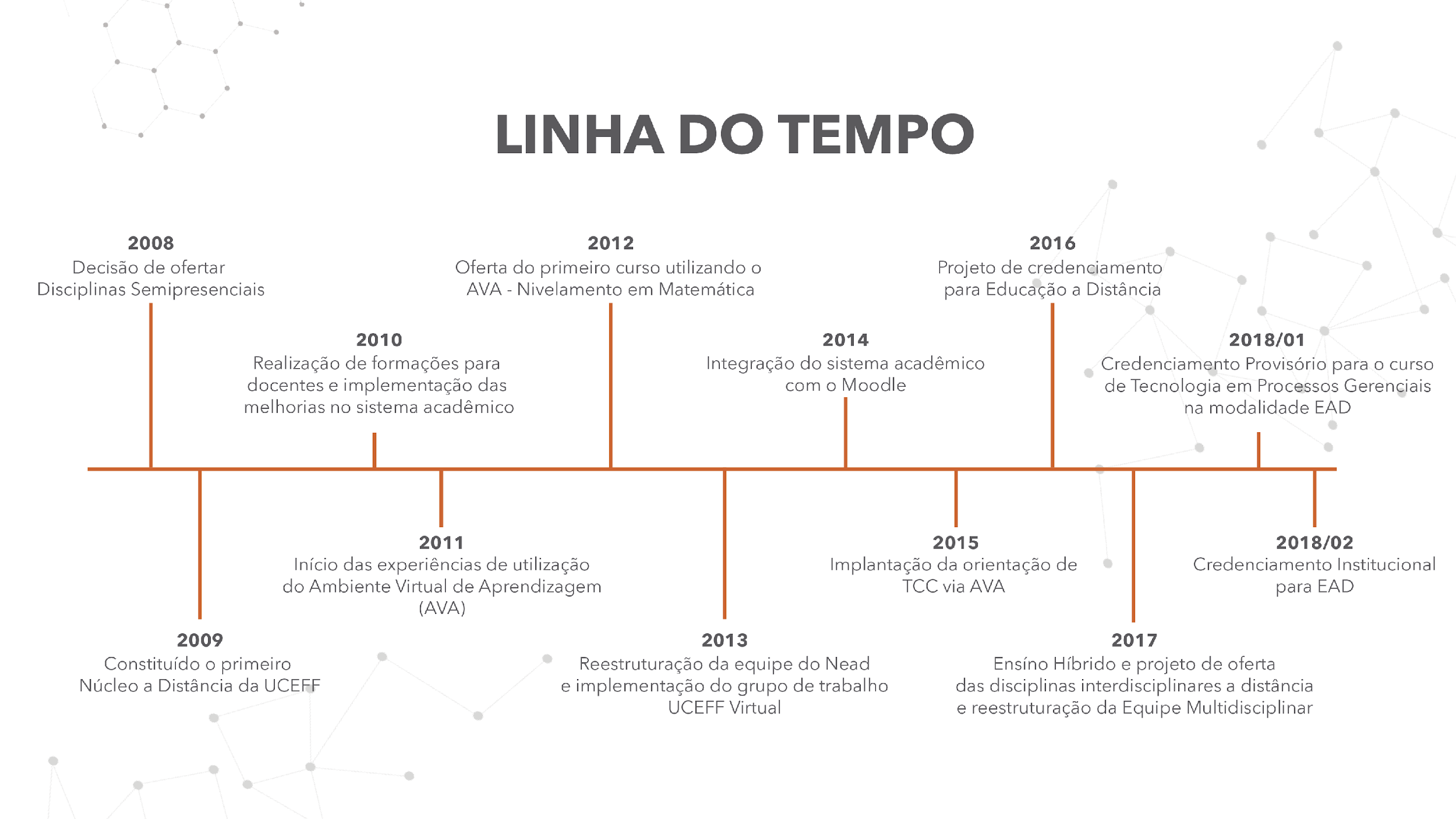 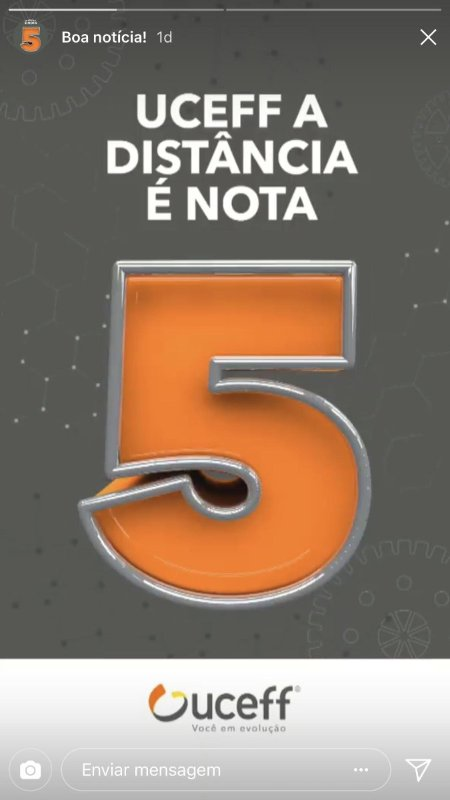 EQUIPE NEAD
CHAPECÓ/ITAPIRANGA:  20 pessoas
1 Diretora de Ensino a Distância
1 Gerente de Tecnologia da Informação
1 Gerente de Projetos EdTech
2 Produtores de  audiovisual
1 Revisor
5 Designers  educacionais
4  Assistentes de TI
5 Programadores  de Sistemas
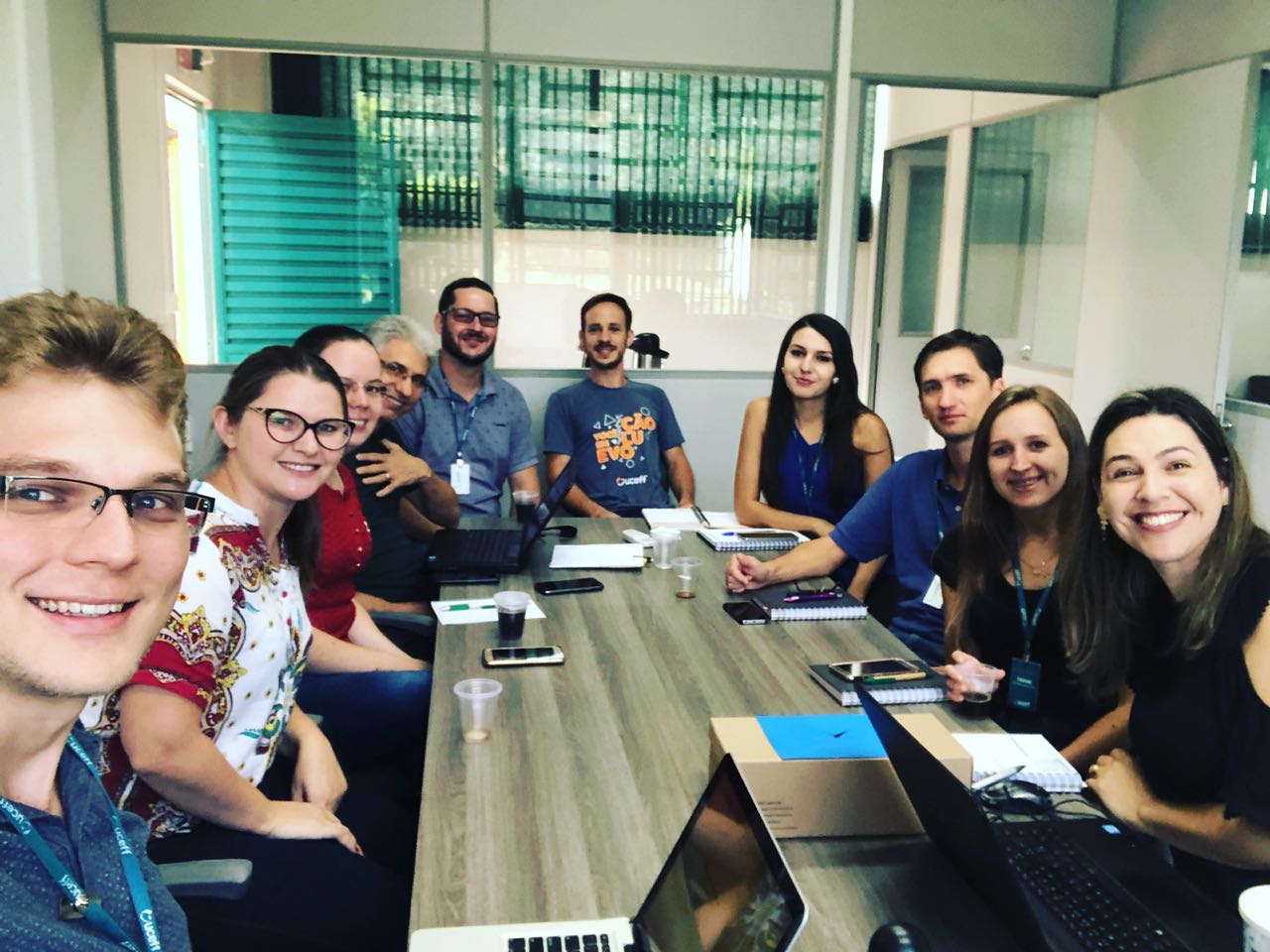 EQUIPE NEAD
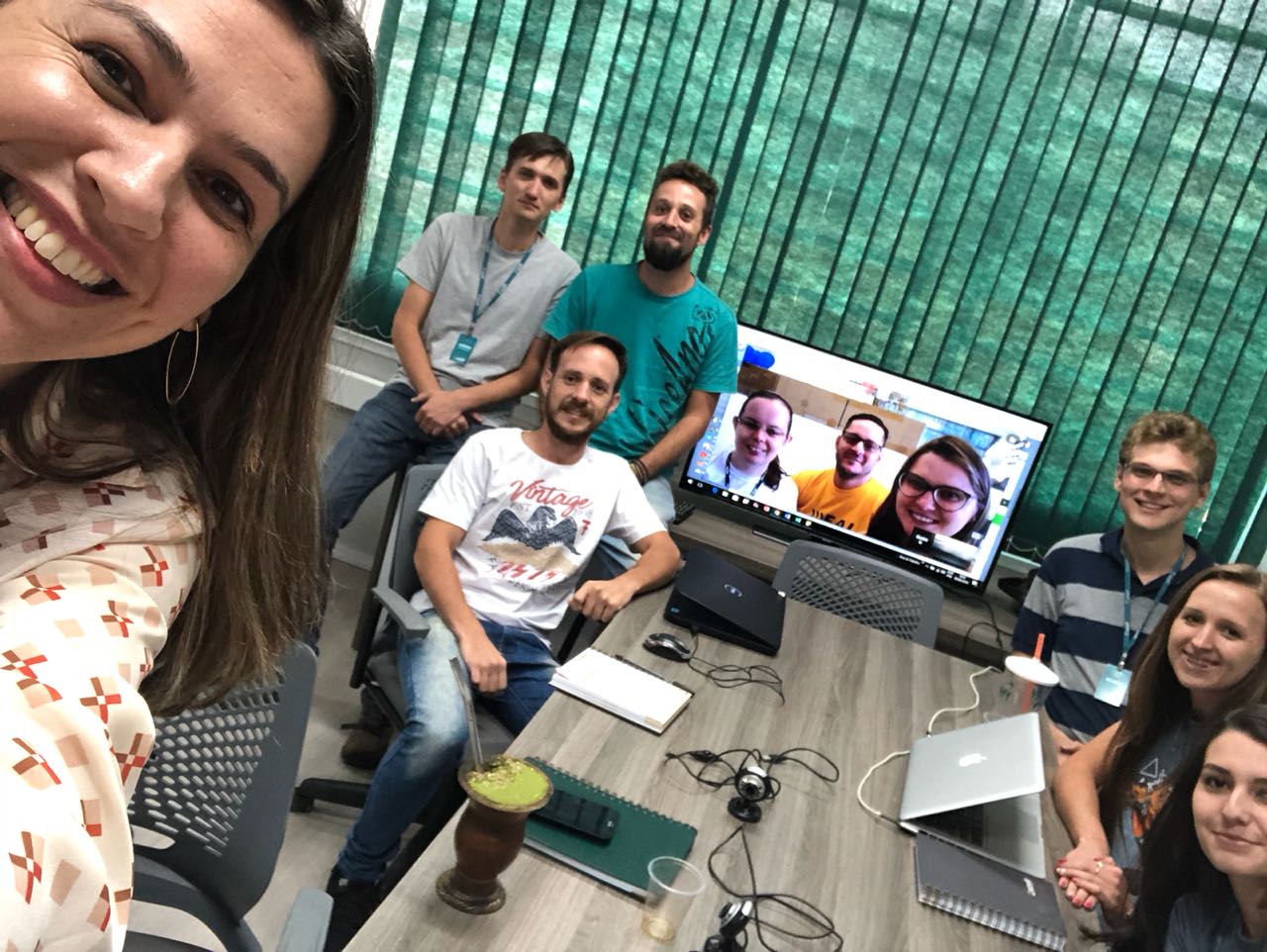 DEMANDAS NEAD
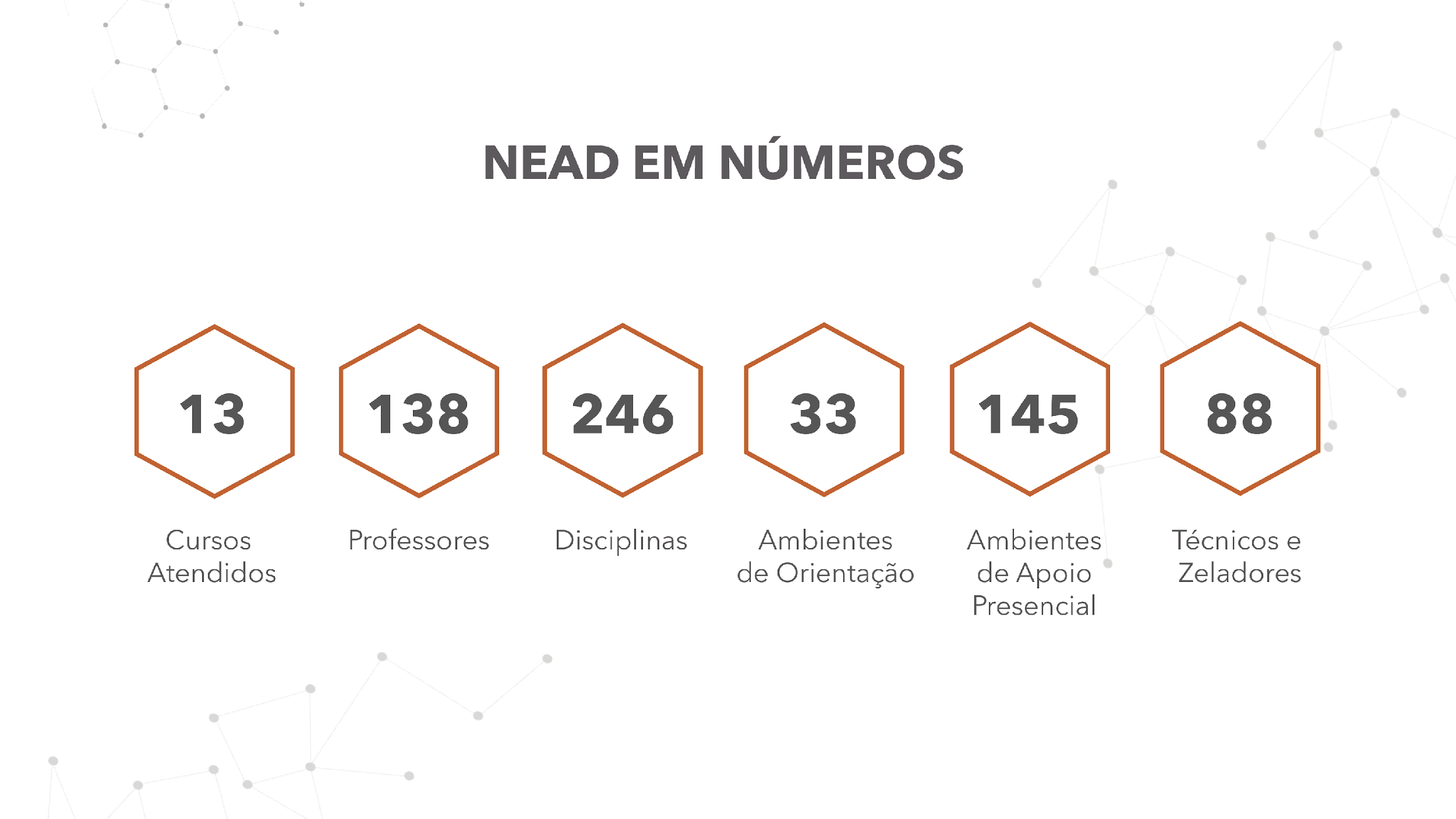 PRODUÇÃO DE CONTEÚDOS
Etapas:

Planejamento
Produção
Acompanhamento e controle.
Entrega e distribuição dos materiais didáticos.
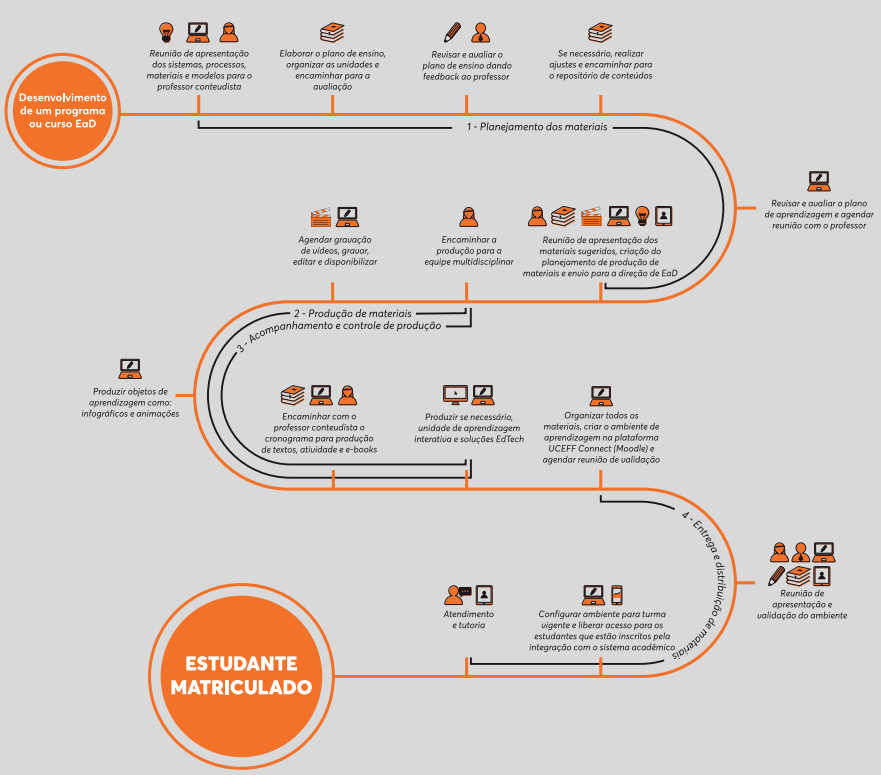 METODOLOGIA ÁGIL SCRUM
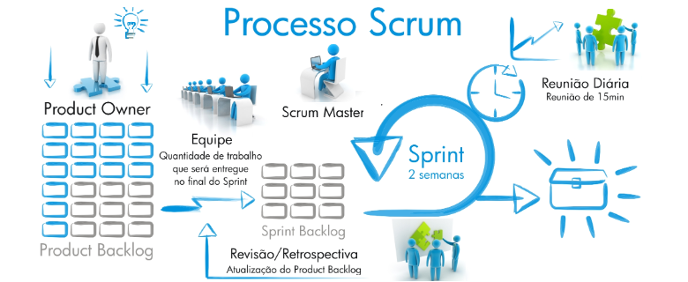 PROCESSO DE IMPLANTAÇÃO
Configurações
Escolha das ferramentas
Criação dos artefatos
Capacitação e comunicação
1
2
3
4
1 - ESCOLHA DAS FERRAMENTAS
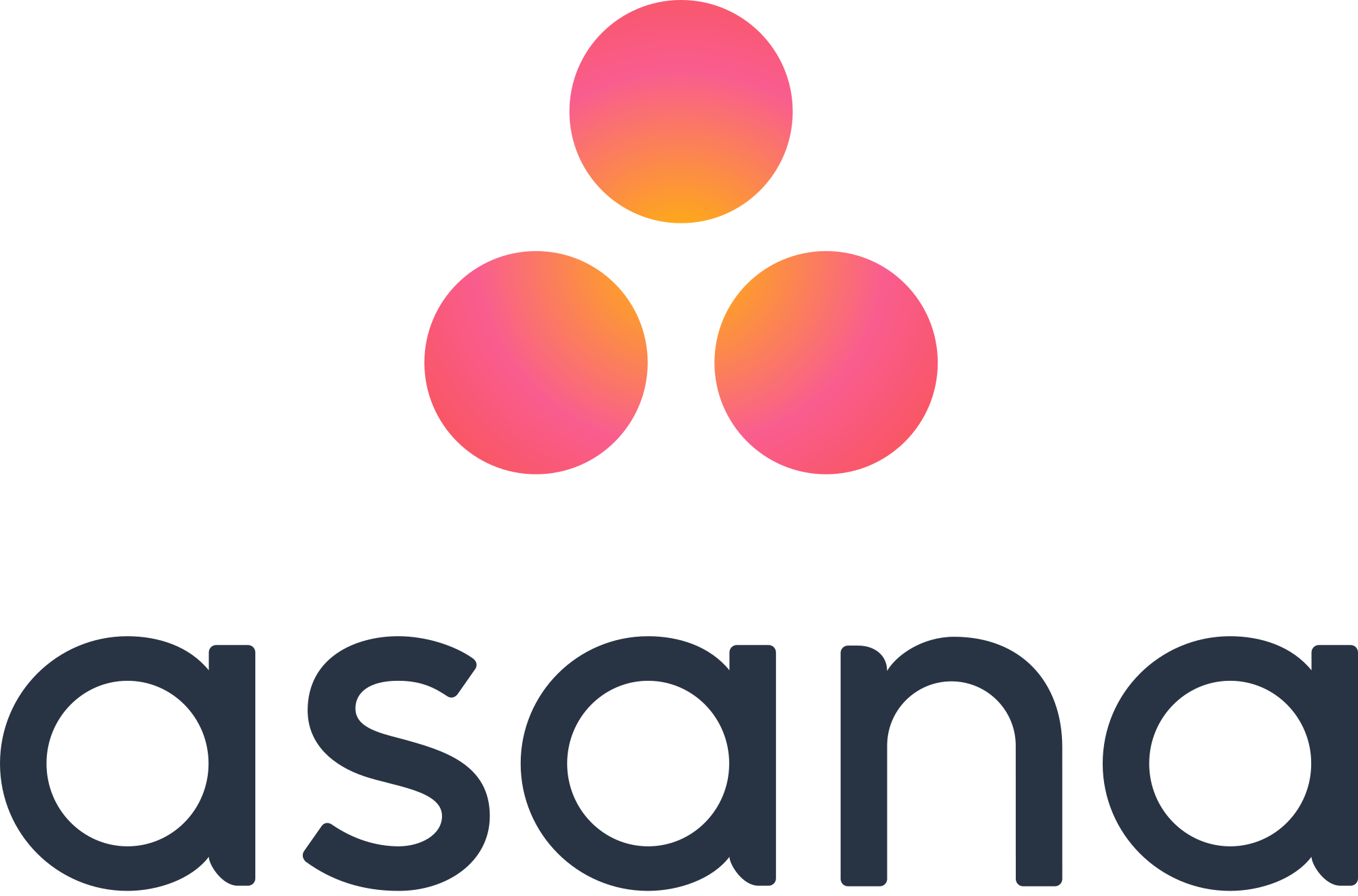 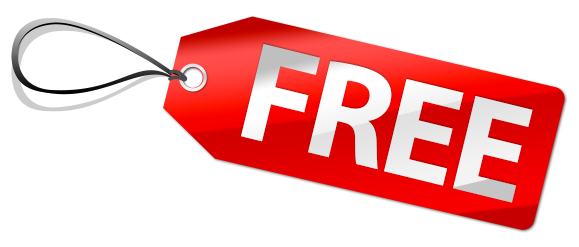 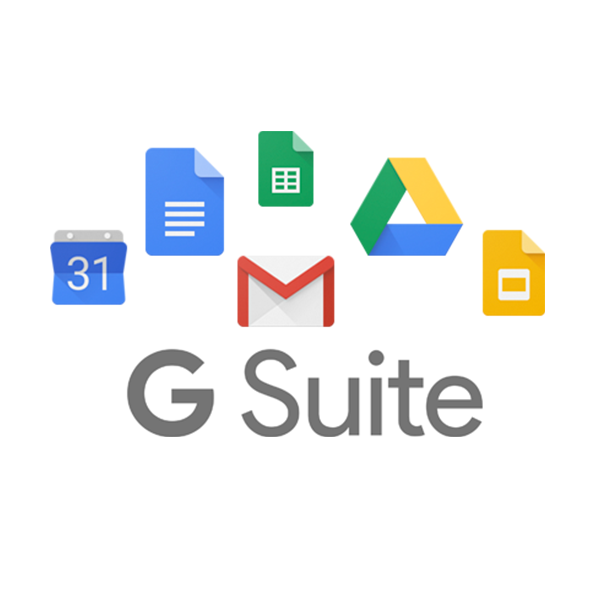 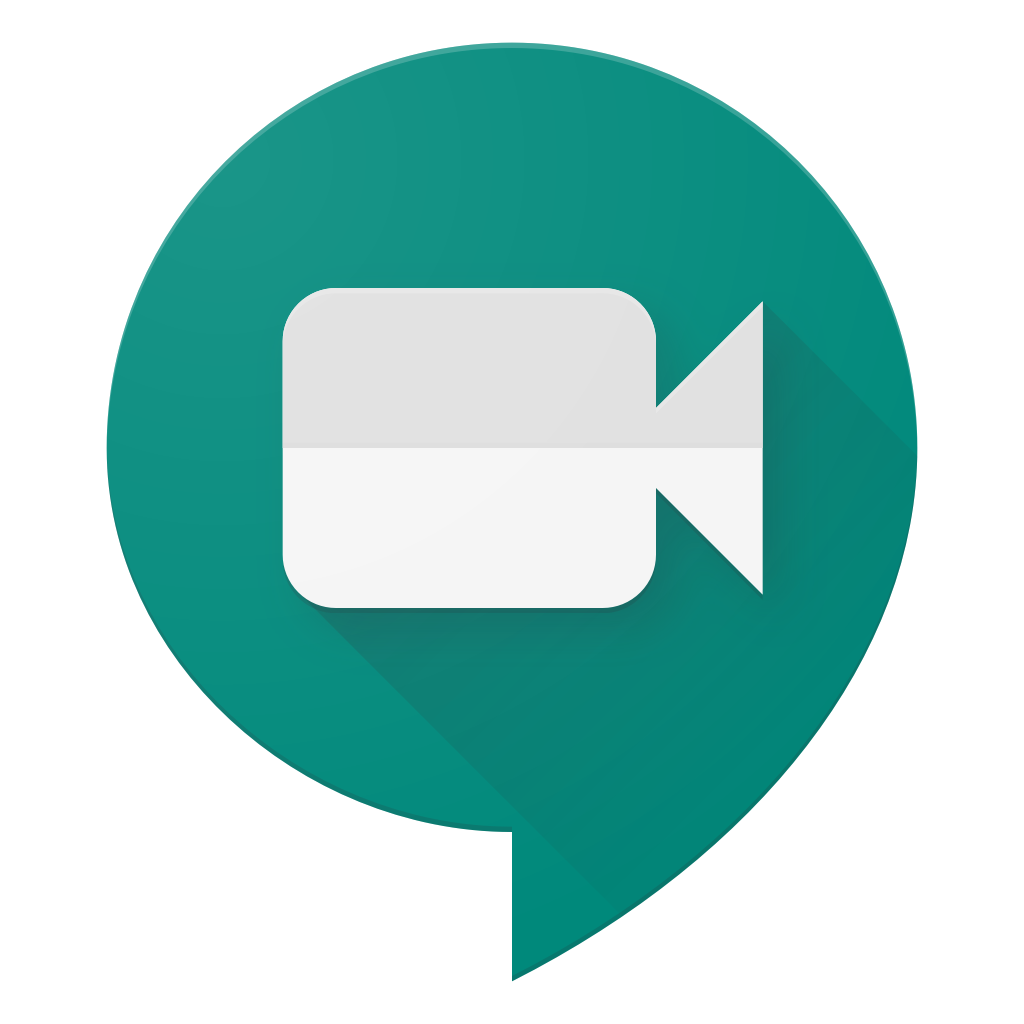 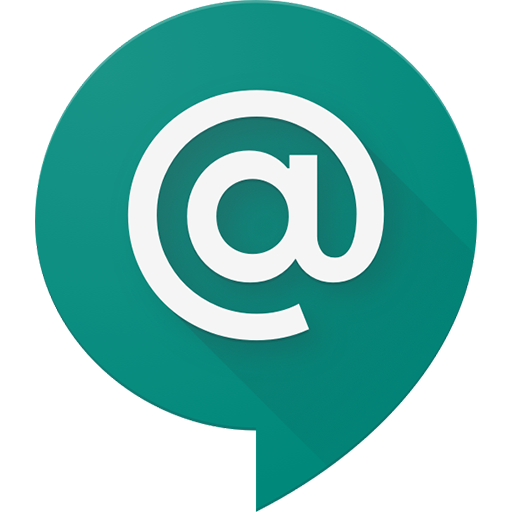 2 - CONFIGURAÇÕES (Parte 1)
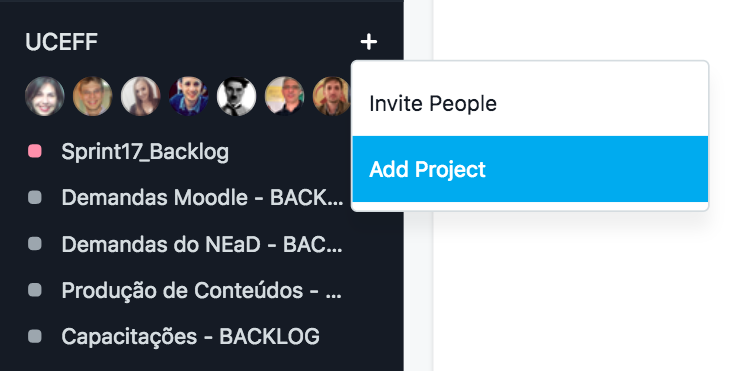 Projetos fixos de contextos
Tipo: Lista (Product Backlog)
Objetivos: Organizar, classificar e priorizar as demandas que forem surgindo ao longo das Sprints.
2 - CONFIGURAÇÕES (Parte 2)
Classificação de atividades
Tipos de atividades:
História; 
Tarefa; e 
Problema. 
Tipos de prioridades:
Muito Alta; 
Alta; 
Média;
Baixa; e
Muito Baixa.
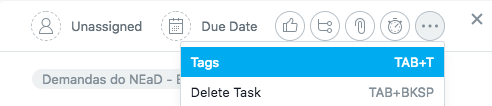 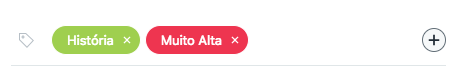 2 - CONFIGURAÇÕES (Parte 3)
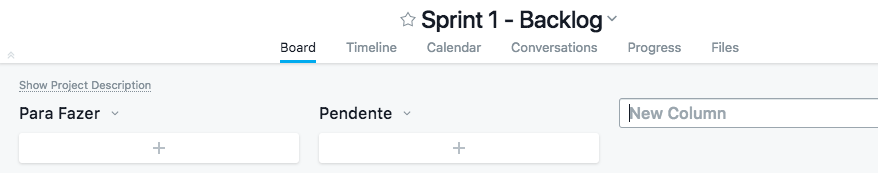 Criação do projeto da Sprint
Tipo: Quadro
Objetivo: Organizar, por prioridade, o Sprint Backlog. 
Colunas do quadro:
Para Fazer; Pendente; Em Progresso; Para Validação; Para Refazer; e Concluído.
3 – CRIAÇÃO DOS ARTEFATOS
Planilha para planejamento da Sprint
Gráfico Burndown
Ata de reunião de retrospectiva 
Ata de reunião de planejamento
Configuração do Drive de Equipe
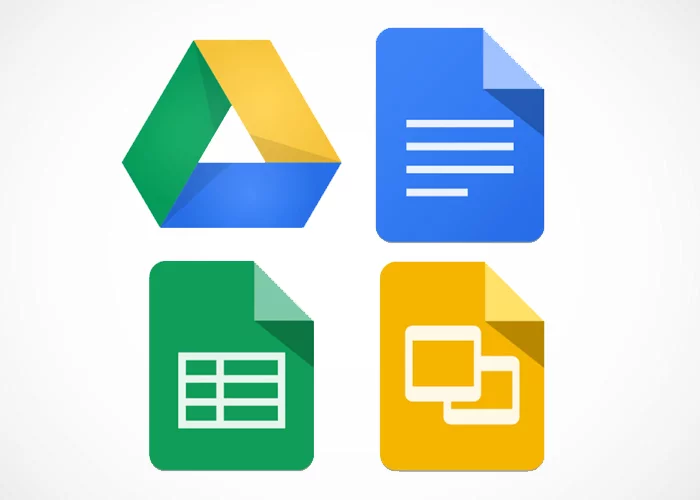 3 – CRIAÇÃO DOS ARTEFATOS
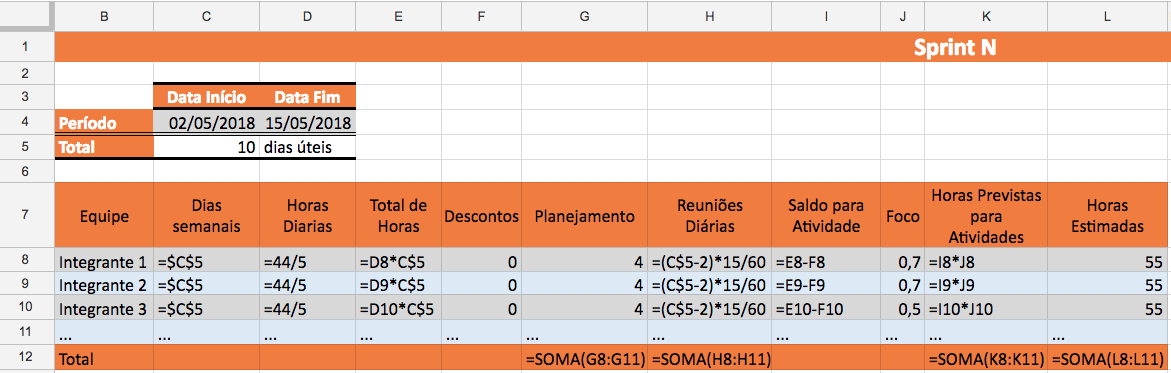 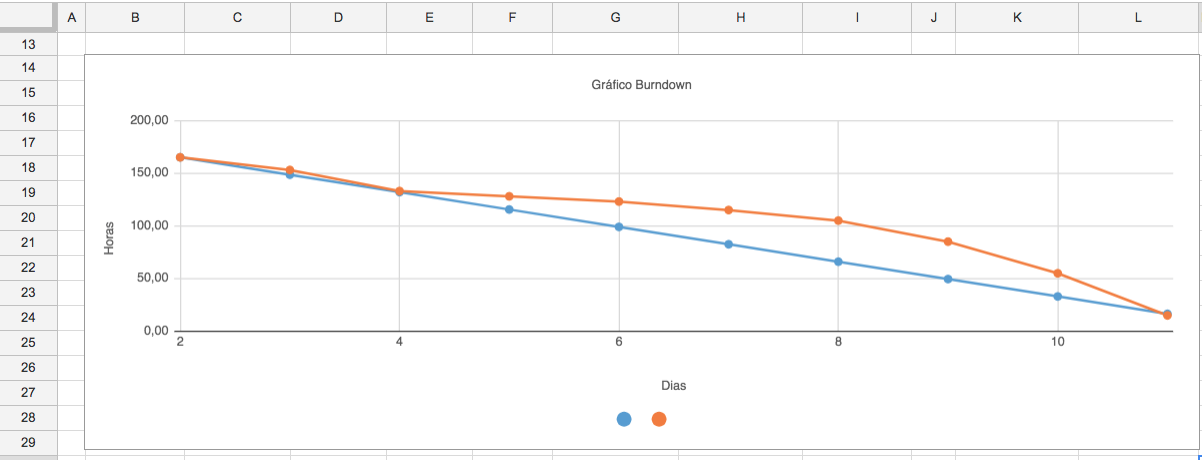 4 - CAPACITAÇÃO E COMUNICAÇÃO
Capacitação
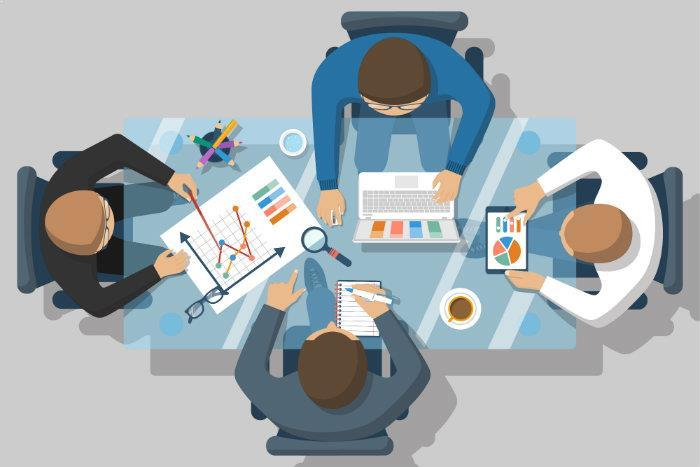 Comunicação
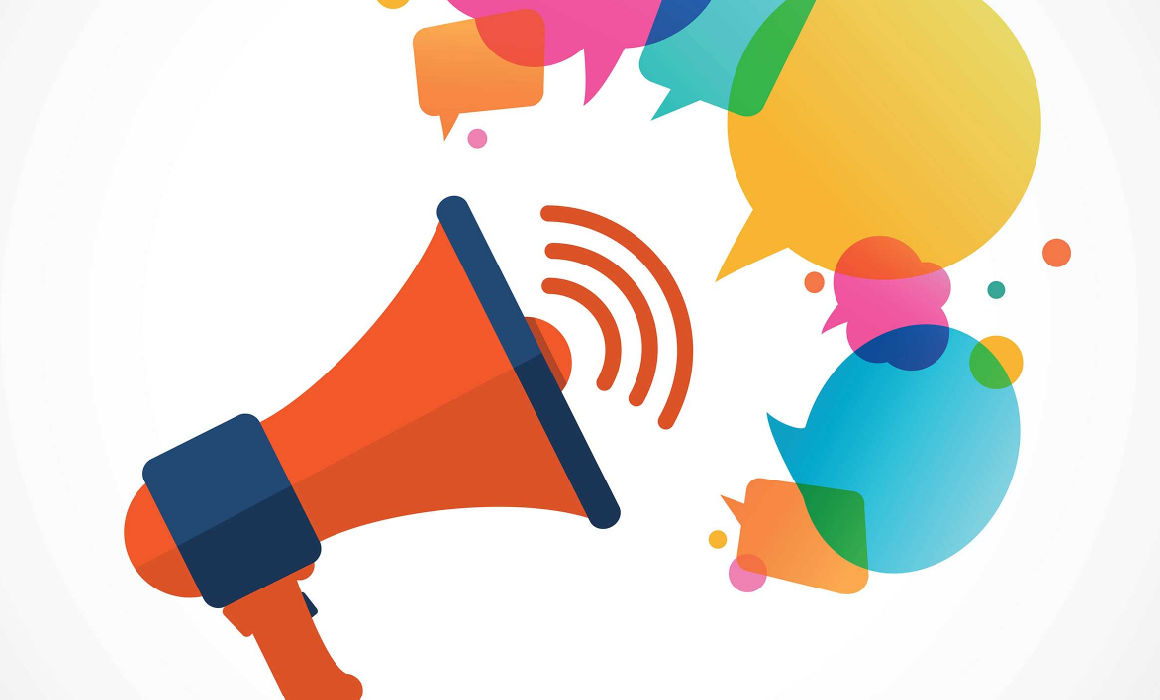 PRÁTICAS DIÁRIAS
`
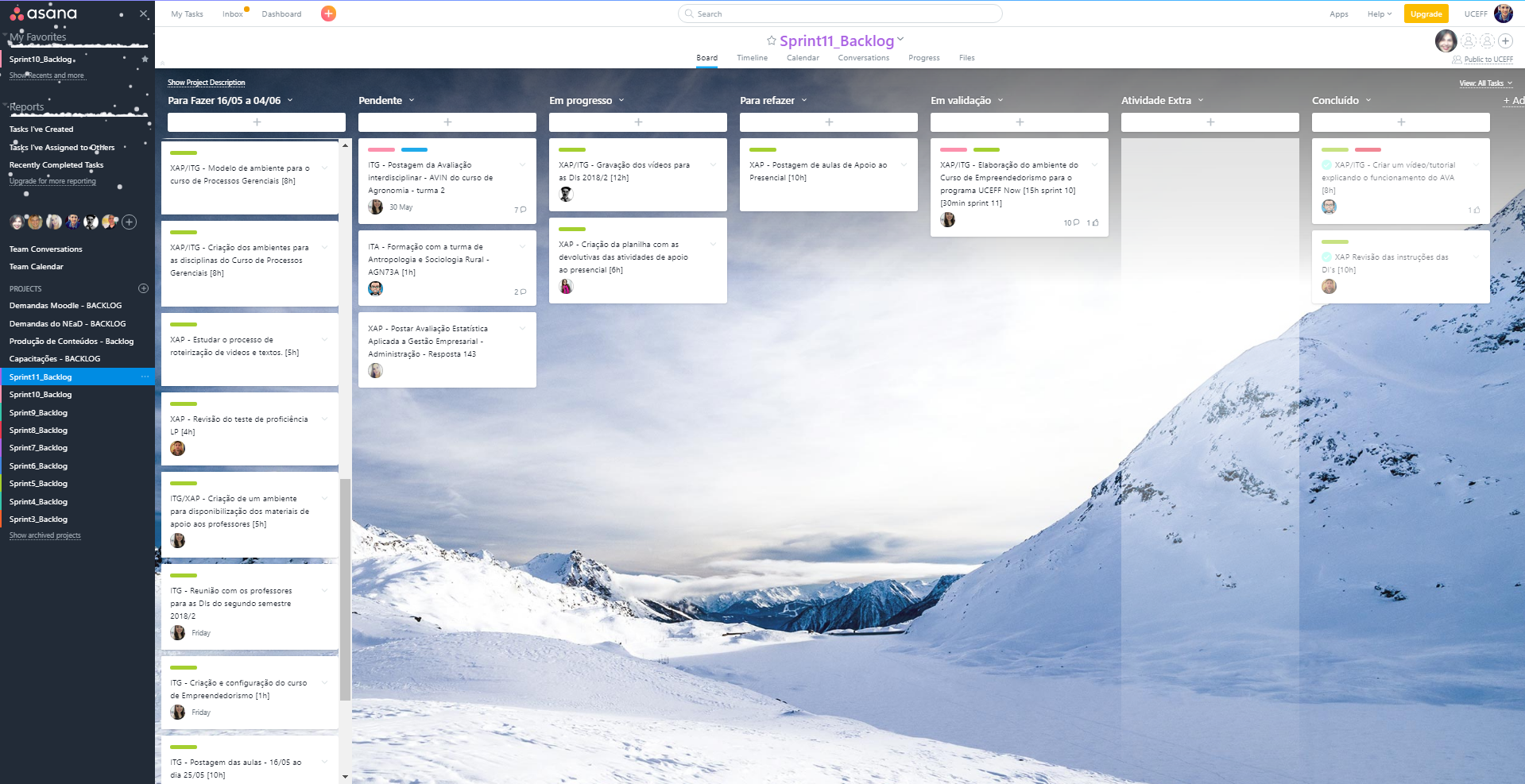 CONCLUSÕES
Acompanhamento em tempo real;
Ampliação do nível de gestão nos projetos;
Trabalho conjunto de equipes localizadas em diferentes cidades;
Facilidade de comunicação;
Evolução profissional da equipe;
Autonomia da equipe;
Revisão e melhoramento contínuo.
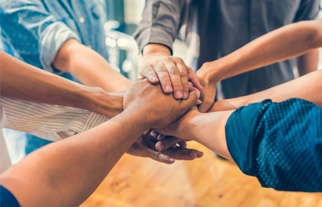 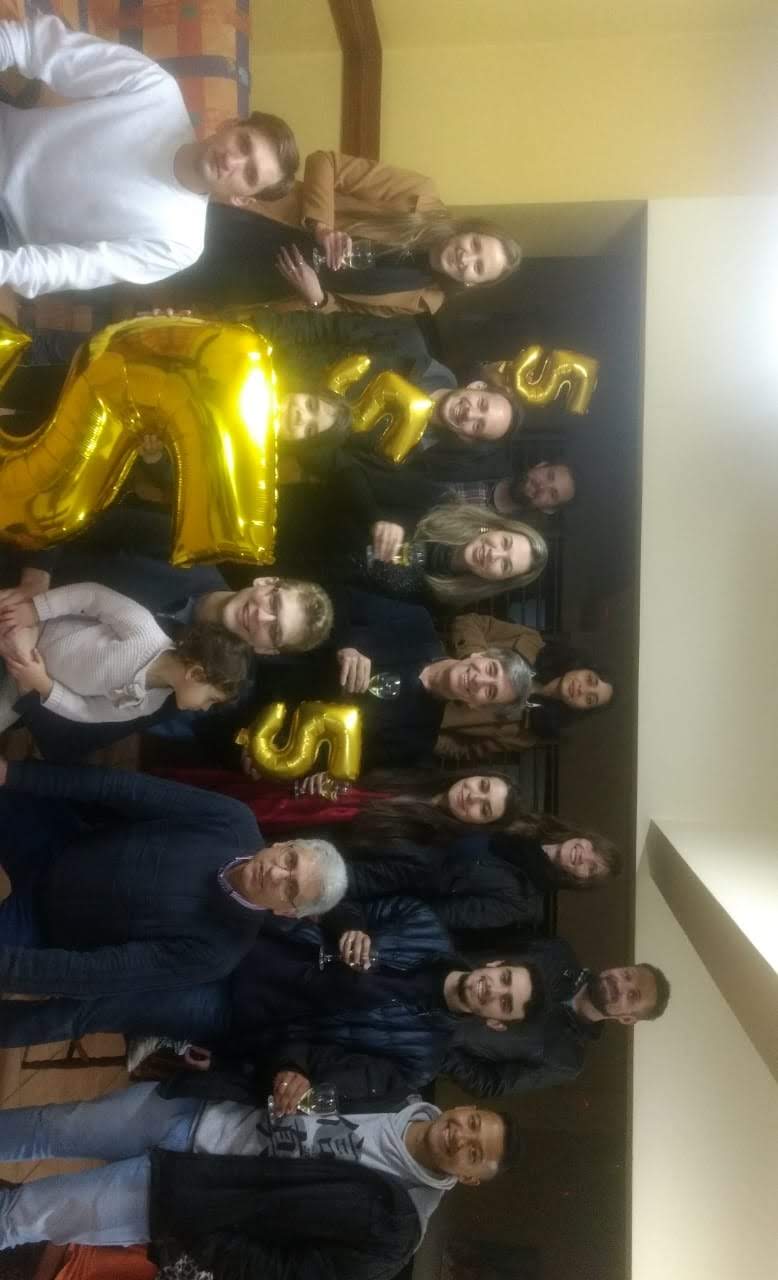 AGRADECIMENTOS
SCRUM: USO DE METODOLOGIAS ÁGEIS NA GESTÃO DE EQUIPES DE APOIO À EDUCAÇÃO A DISTÂNCIA
Ricardo Werlang - UCEFF - ricardowerlang@uceff.edu.br
Silviane Lawall Soares - UCEFF - silviane@uceff.edu.br
Jhon Lenon Ozório Alves - UCEFF - jhon@uceff.edu.br
Beatriz Moesch - UCEFF - beatriz.nead@uceff.edu.br
Matheus Martins Holscher - UCEFF - matheus.nead@uceff.edu.br